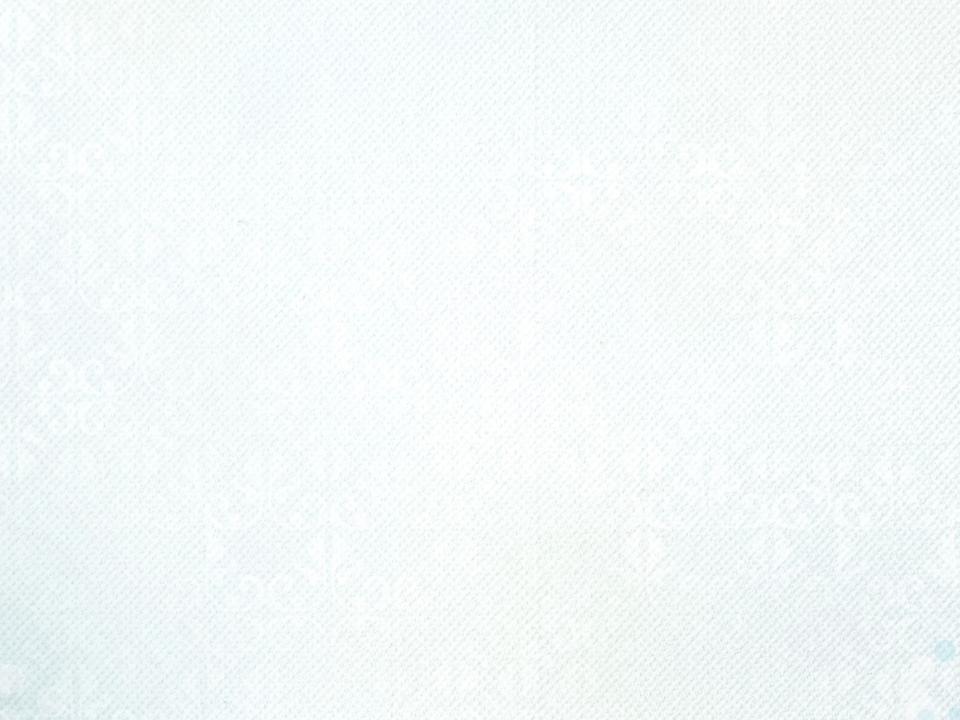 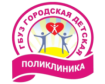 ГБУЗ «ГОРОДСКАЯ ДЕТСКАЯ ПОЛИКЛИНИКА»
Тема доклада:
«Заболевания желудочно-кишечного тракта у школьников: причины, методы профилактики»
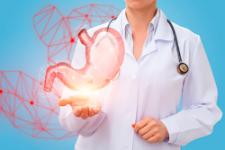 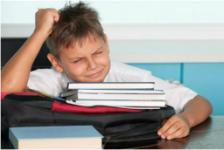 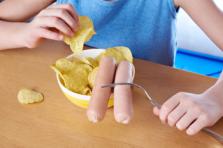 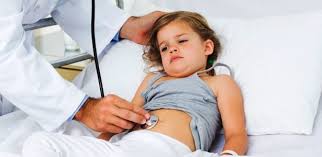 Докладчик: Рагимова Л.А.
заведующая отделением медицинской помощи обучающимся (ОМПО)
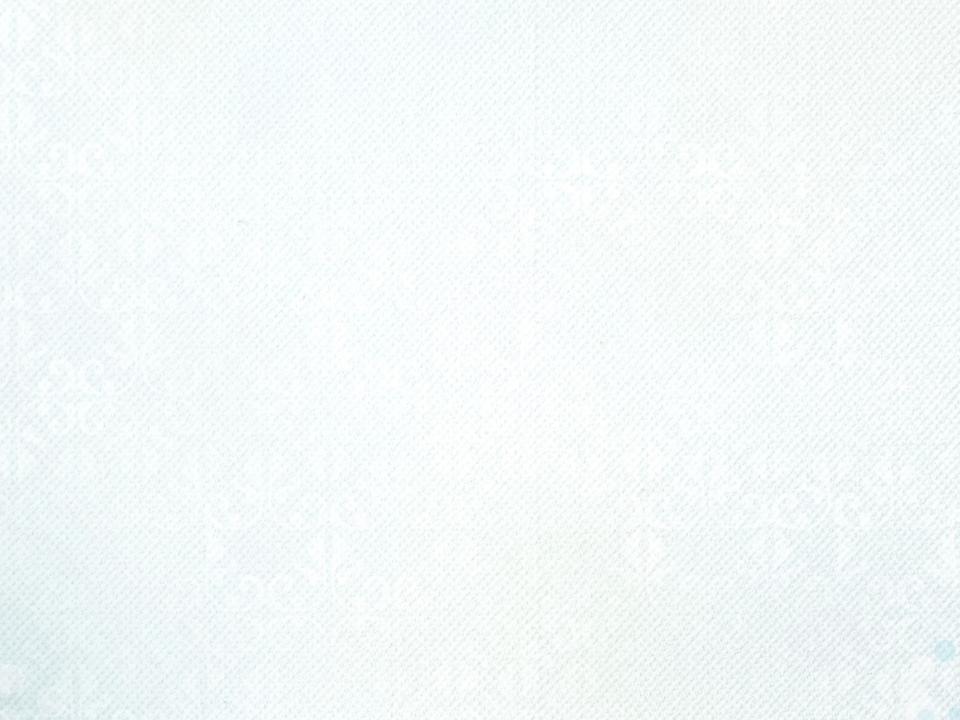 ЗАБОЛЕВАНИЯ ЖЕЛУДОЧНО-КИШЕЧНОГО ТРАКТА У ШКОЛЬНИКОВ
Заболевания ЖКТ – отражение современного ритма жизни. Заболевания желудочно-кишечного тракта (ЖКТ) встречаются у всех групп населения .
 За годы обучения в школе число детей с заболеваниями органов пищеварения увеличивается в 3 раза. КАЖДЫЙ 4-Й ШКОЛЬНИК ИМЕЕТ ЗАБОЛЕВАНИЕ ОРГАНОВ ПИЩЕВАРЕНИЯ.
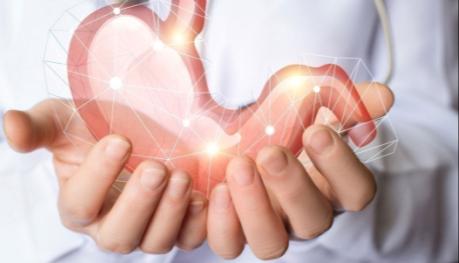 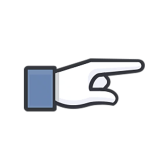 СТАТИСТИКА
САМЫЕ РАСПРОСТРАНЕННЫЕ 
ЗАБОЛЕВАНИЯ СРЕДИ детей
Около 95% населения России  
в той или иной степени нуждается
в регулярных консультациях гастроэнтеролога.
В рейтинге психосоматических расстройств 1-е место занимают пищеварительные нарушения
1 –Болезни органов дыхания.
2- Болезни костно-мышечной системы.
3-Болезни глаза  и придаточного аппарата.
4- Болезни органов пищеварения
ЗАБОЛЕВАНИЯ ЖЕЛУДОЧНО-КИШЕЧНОГО ТРАКТА У ШКОЛЬНИКОВ
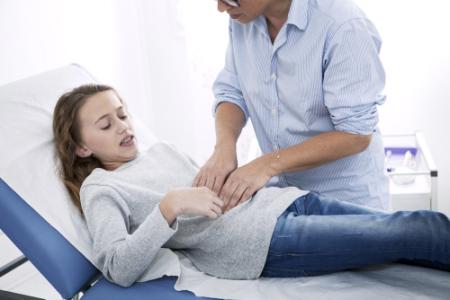 ОБЩИЕ ПРИЗНАКИ  ЗАБОЛЕВАНИЙ ЖКТ
Желудочно-кишечные заболевания – это большая группа болезней,
поражающих желудочно-кишечный тракт
 Кишечные заболевания у детей имеют 
 2 возрастных пика: в 5-6 лет и в 9-11 лет. 
Общие признаки пищеварительных патологий:
боль в животе различной интенсивности и локализации
отсутствие аппетита, отказ от еды.
отрыжка  воздухом , изжога.
тошнота и рвота
расстройства стула(понос, запор).
 общая слабость, метеоризм
Кровотечения
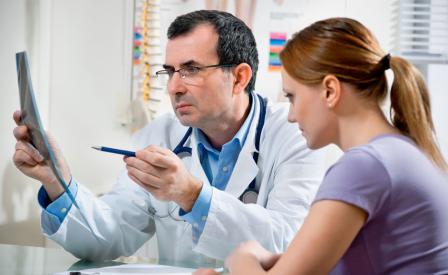 ЗАБОЛЕВАНИЯ ЖЕЛУДОЧНО-КИШЕЧНОГО ТРАКТА У ШКОЛЬНИКОВ
ОСНОВНЫЕ ЗАБОЛЕВАНИЯ ОРГАНОВ ПИЩЕВАРЕНИЯ У ШКОЛЬНИКОВ
НЕИНФЕКЦИОННЫЙ 
КОЛИТ  -1,5%
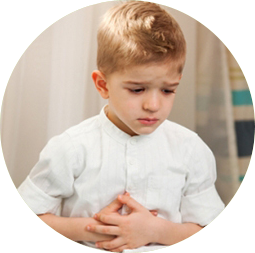 ЯЗВЕННАЯ БОЛЕЗНЬ 
ЖЕЛУДКА -8%
ПАНКРЕАТИТ
12%
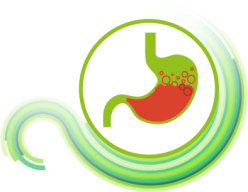 ЗАПОР-
18 %
ДУОДЕНИТ,
ГАСТРОДУОДЕНИТ-
19%
ГАСТРИТ -60%
ЗАБОЛЕВАНИЯ ЖЕЛУДОЧНО-КИШЕЧНОГО ТРАКТА У ШКОЛЬНИКОВ
ХАРАКТЕРИСТИКА ОСНОВНЫХ  ЗАБОЛЕВАНИЙ ОРГАНОВ ПИЩЕВАРЕНИЯ У ШКОЛЬНИКОВ
-
ЗАПОР (по данным ВОЗ, не заболевание, а симптом других заболеваний желудочно-кишечного тракта) - замедленное, затруднённое или систематически недостаточное опорожнение кишечника, продолжающееся более двух суток. 
ПРИЧИНЫ ВОЗНИКНОВЕНИЯ
-нарушение режима питания 
(менее 4-х раз в сутки).
- сбалансированности питания (обилие  вредной пищи ,гомогенизированной пищи; малое  количество свежих овощей и фруктов) недостаточное  потребление жидкости, недостаток пищевых волокон в организме, 
-низкая физическая активность
побочные действие медикаментов, антибиотиков
психологические проблемы, напряженная эмоциональная атмосфера в семье, школе, стрессы
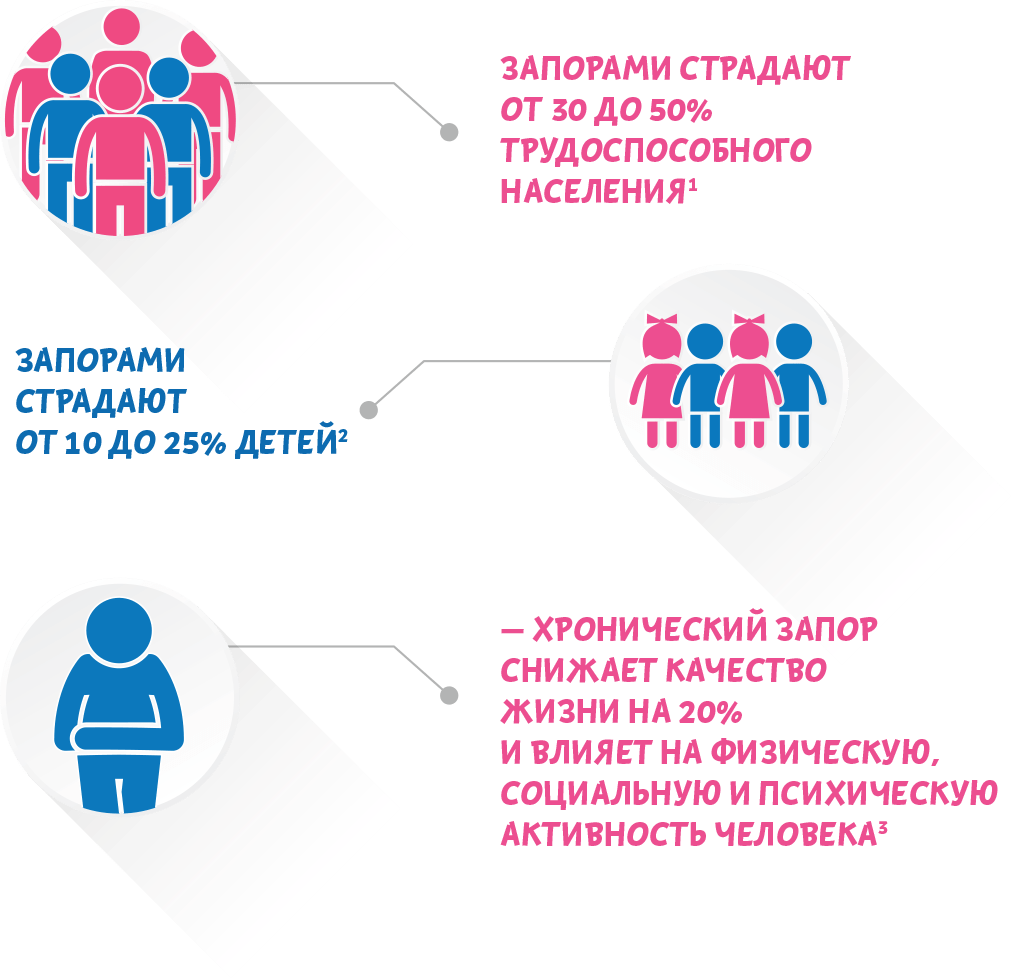 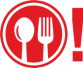 ЗАБОЛЕВАНИЯ ЖЕЛУДОЧНО-КИШЕЧНОГО ТРАКТА У ШКОЛЬНИКОВ
ХАРАКТЕРИСТИКА ОСНОВНЫХ  ЗАБОЛЕВАНИЙ ОРГАНОВ ПИЩЕВАРЕНИЯ У ШКОЛЬНИКОВ
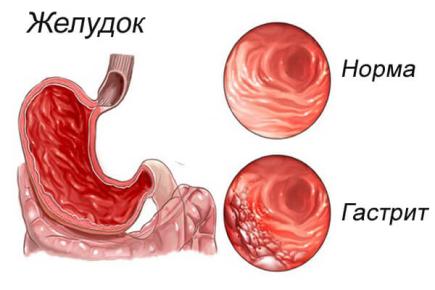 ГАСТРИТ  \ГАСТРОДУОДЕНИТ – «профессиональная болезнь школьников» 
ГАСТРИТ -это воспаление слизистого слоя желудка и двенадцатиперстной кишки, протекает с нарушением регенерации, с атрофией эпителиальных клеток и замещением нормальных желез на фиброзную ткань. 
При возникновении гастрита пища начинает плохо перевариваться, что приводит к снижению иммунитета, упадку сил и энергии организма. 
ПРИЧИНЫ ВОЗНИКНОВЕНИЯ :
-Хеликобактер пилори
 бактерия helicobacter pylori
(инфекционная этиология)
Неправильное питание
Нарушение пищевого режима
 Внутренние проблемы — расстройства обмена веществ, соматические патологии, обменные, нервные и эндокринные сбои
 Аллергические, глистные заболевания
Генетическая предрасположенность к заболеваниям ЖКТ
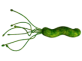 ХЕЛИКОБАКТЕР ПИЛОРИ (Helicobacter pylori) – разновидность грамотрицательных патогенных бактерий, имеющая форму спирали и обитающая в слизистых оболочках желудочных стенок и начальных отделов кишечника
Helicobacter рylori способна приводить к развитию множества заболеваний ЖКТ(размножаясь, она вызывает раздражение его слизистых оболочек и, как следствие, воспалительные процессы)
Helicobacter рylori можно получить через поцелуй близких, посуду и даже рукопожатие. 
 Бактерия не дает о себе знать  несколько лет, но постепенно провоцирует воспалительные процессы в слизистых оболочках желудка
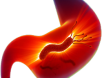 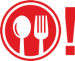 ЗАБОЛЕВАНИЯ ЖЕЛУДОЧНО-КИШЕЧНОГО ТРАКТА У ШКОЛЬНИКОВ
ХАРАКТЕРИСТИКА ОСНОВНЫХ  ЗАБОЛЕВАНИЙ ОРГАНОВ ПИЩЕВАРЕНИЯ У ШКОЛЬНИКОВ
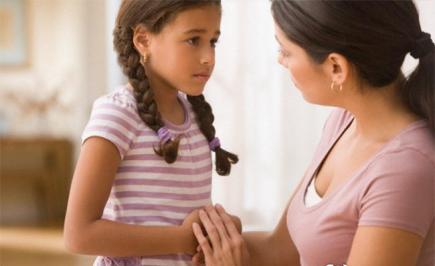 СИМПТОМЫ ГАСТРИТА /ГАСТРОДУОДЕНИТА
В ШКОЛЬНОМ ВОЗРАСТЕ:
-дискомфорт в области желудка,
потеря аппетита
-быстрое насыщение и переполнение желудка во время приема пищи
-снижение аппетита 
-изжога, постоянная отрыжка, боли в животе.
-повышенная утомляемость, сонливость, раздражительность.
-непереносимость физических нагрузок
-синяки под глазами, бледность.
-неустойчивость стула
ЯЗВЕННАЯ БОЛЕЗНЬ- следствие запущенного гастрита
-хронически протекающее заболевание, при котором образуются язвы в слизистой оболочке желудка или двенадцатиперстной кишки
-характерна склонность к прогрессированию и развитию различных осложнений
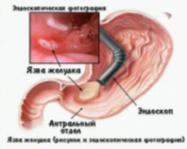 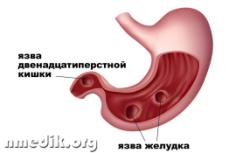 Если гастрит у школьника не лечить, может дойти до осложнений, например, 
появления эрозии и даже язвы желудка.
ЗАБОЛЕВАНИЯ ЖЕЛУДОЧНО-КИШЕЧНОГО ТРАКТА У ШКОЛЬНИКОВ
ХАРАКТЕРИСТИКА ОСНОВНЫХ  ЗАБОЛЕВАНИЙ ОРГАНОВ ПИЩЕВАРЕНИЯ У ШКОЛЬНИКОВ
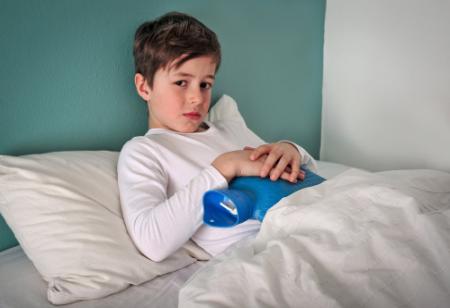 ЭНТЕРОКОЛИТ - одновременное воспаление тонкого и толстого кишечника
ЭНТЕРИТ - воспаление тонкого кишечника
КОЛИТ- воспаление толстого кишечника ПРИЧИНЫ ВОЗНИКНОВЕНИЯ:
после перенесенных острых инфекционных желудочно-кишечных заболеваний
 вследствие нарушения питания
 злоупотребления острой пищей
 лекарственной интоксикации
пищевой аллергии
СИМПТОМАТИКА:
частые болезненные или неустойчивые испражнения
метеоризм, спазмы
боли, общая слабость, отсутствие аппетита Промедление лечения может привести к катастрофическим изменениям слизистой оболочной и нарушению функций кишечника
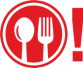 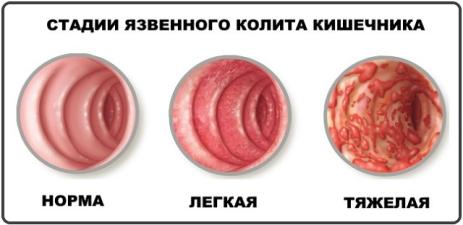 ЗАБОЛЕВАНИЯ ЖЕЛУДОЧНО-КИШЕЧНОГО ТРАКТА У ШКОЛЬНИКОВ
ХАРАКТЕРИСТИКА ОСНОВНЫХ  ЗАБОЛЕВАНИЙ ОРГАНОВ ПИЩЕВАРЕНИЯ У ШКОЛЬНИКОВ
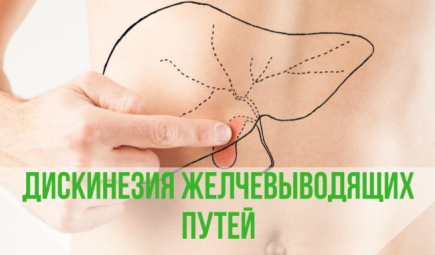 ДИСКЕНЕЗИЯ ЖЕЛЧЕВЫВОДЯЩИХ ПУТЕЙ- изменение тонуса и моторики желчевыводящей системы, нарушающее полноценный отток желчи в двенадцатиперстную кишку
ПРИЧИНЫ ВОЗНИКНОВЕНИЯ:
-особенности строения
длительное нарушение режима питания
на фоне других пищевых заболеваний
-на фоне эмоциональных нагрузок, стрессов
-генетическая предрасположенность
-кишечные инфекции
-вегето-сосудистая дистония
-лишний вес
-малоподвижный образ жизни
СИМПТОМЫ:
боль в области правого подреберья, 
желчного пузыря и желчных протоков  
в правом подреберье
постоянное чувство тошноты
расстройства пищеварительной системы
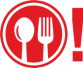 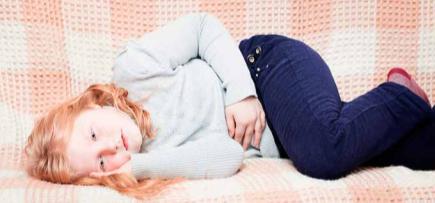 В детской  гастроэнтерологии дисфункциональные расстройства желчевыводящей системы выявляются у 70-90 % детей, страдающих заболеваниями органов пищеварения.
ЗАБОЛЕВАНИЯ ЖЕЛУДОЧНО-КИШЕЧНОГО ТРАКТА У ШКОЛЬНИКОВ
ХАРАКТЕРИСТИКА ОСНОВНЫХ  ЗАБОЛЕВАНИЙ ОРГАНОВ ПИЩЕВАРЕНИЯ У ШКОЛЬНИКОВ
ХОЛЕЦИСТИТ - воспалительное заболевание желчевыводящих путей
ПРИЧИНЫ ВОЗНИКНОВЕНИЯ:

Хроническая инфекция  (тонзиллит, гайморит, кариес)
Кишечная инфекция(кишечная палочка, стрептококки, стафилококки и др.)
 Острая инфекция (грипп, скарлатина, ангина)
Неправильное питание 

СИМПТОМАТИКА: 
-приступообразные боли в правой половине живота, отдающие в правое плечо, лопатку
-горечь во рту, сниженный аппетит
-тошнота и рвота
-неустойчивый стул
-озноб и повышение температуры
-неприятные ощущения после еды
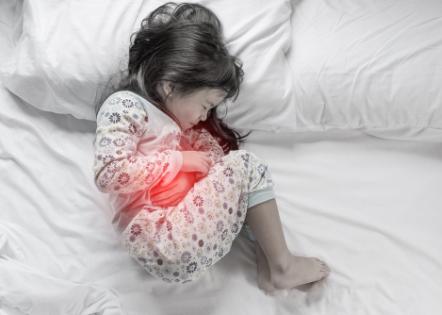 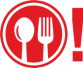 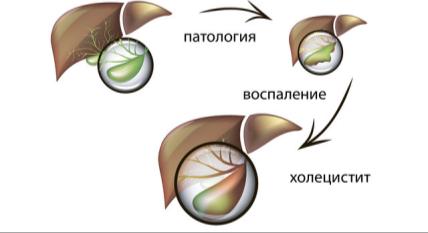 ЗАБОЛЕВАНИЯ ЖЕЛУДОЧНО-КИШЕЧНОГО ТРАКТА У ШКОЛЬНИКОВ
ХАРАКТЕРИСТИКА ОСНОВНЫХ  ЗАБОЛЕВАНИЙ ОРГАНОВ ПИЩЕВАРЕНИЯ У ШКОЛЬНИКОВ
ПАНКРЕАТИТ - воспаление поджелудочной железы
Ферменты, выделяемой железой, не выбрасываются в двенадцатиперстную кишку, а активизируются в самой железе и начинают разрушать её.
 Ферменты и токсины, которые при этом выделяются, часто сбрасываются в кровоток и могут серьёзно повредить другие органы

ПРИЧИНЫ ВОЗНИКНОВЕНИЯ:
несбалансированное питание, переедание
 бактериальные и вирусные инфекции
СИМПТОМАТИКА:
-боли в эпигастрии, в левом подреберье , 
по всему животу, отдающие в поясницу, спину, левую руку. 
-отвращение к еде, тошнота, рвота , метеоризм, запоры.
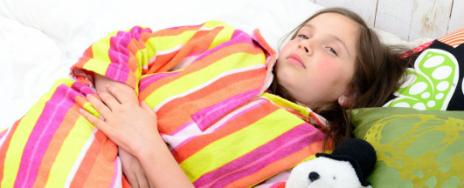 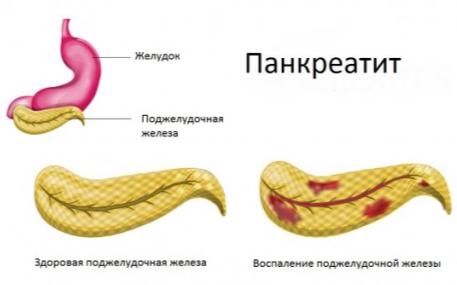 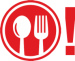 ЗАБОЛЕВАНИЯ ЖЕЛУДОЧНО-КИШЕЧНОГО ТРАКТА У ШКОЛЬНИКОВ
Причины ОСНОВНЫХ  ЗАБОЛЕВАНИЙ ОРГАНОВ ПИЩЕВАРЕНИЯ У ШКОЛЬНИКОВ
-
Острые кишечные инфекции.
ПРИЧИНЫ ВОЗНИКНОВЕНИЯ:
Пищевые токсины,     вирусы( ротовирусы, колицевирусы, норавирусы ,гепатит А .).
Бактерии(сальмонеллез, дизентерия, эшерихиозы.)
 Гельминтозы
энтеробиоз
Аскаридоз
Простейшие
Лямблии
амебы
ВОЗМОЖНЫЕ ПОСЛЕДСТВИЯ:
Длительная  диарея способна вызывать астению ,обезвоживание,
 стремительное выведение витаминов и микроэлементов, необходимых для бесперебойного функционирования организма,
Нарушения в работе внутренних органов,
Аллергические реакции, непереносимость лактозы, глютена, ферментативная недостаточность.
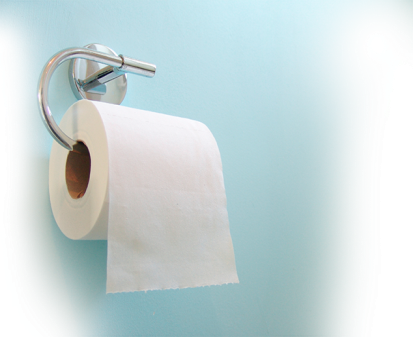 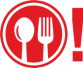 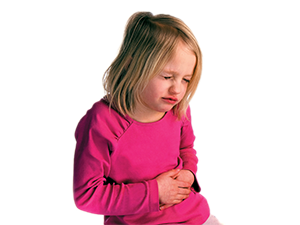 ЗАБОЛЕВАНИЯ ЖЕЛУДОЧНО-КИШЕЧНОГО ТРАКТА У ШКОЛЬНИКОВ
ОСНОВНЫЕ ПРИЧИНЫ  РАЗВИТИЯ ЗАБОЛЕВАНИЙ ЖКТ  У ШКОЛЬНИКОВ
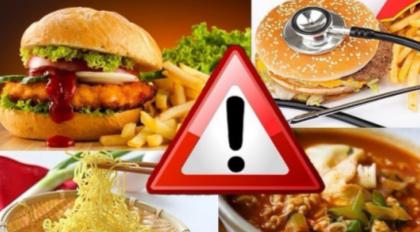 НАРУШЕНИЕ РЕЖИМА ПИТАНИЯ-ГЛАВНАЯ ПРИЧИНА ВСЕХ ЗАБОЛЕВАНИЙ ЖКТ У ДЕТЕЙ

 НЕПРАВИЛЬНЫЕ ПИЩЕВЫЕ ПРИВЫЧКИ И ВКУСЫ ШКОЛЬНИКОВ
спешка
сухоядение
плохое разжевывание пищи
перекусы
-переедание 
-малое употребление питьевой воды
-не соответствующая возрасту пища 
-обильный вечерний прием пищи
-употребление продуктов, содержащих пустые калории( газировка, сухарики, чипсы, копчености, продукты быстрого употребления, фастфуд)
-многочасовое жевание жевательной резинки
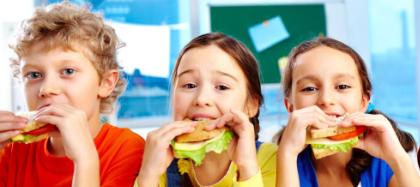 Современные дети становятся жертвами рекламно-пищевой индустрии
Обычные блюда для детей (каши, супы и пюре) уходят на второй план
Всё это приводит к срыву в пищеварительной системе и возникновению гастритов уже в раннем возрасте
ЗАБОЛЕВАНИЯ ЖЕЛУДОЧНО-КИШЕЧНОГО ТРАКТА У ШКОЛЬНИКОВ
РЕЗУЛЬТАТЫ ИССЛЕДОВАНИЯ РЕЖИМА ПИТАНИЯ ШКОЛЬНИКОВ
«Национальный научно-практический центр здоровья детей» Минздрава РФ
ПИТАЮТСЯ 2 РАЗА В ДЕНЬ
20%
РЕДКО ПЬЮТ МОЛОКО
45%
ЕДЯТ БУТЕРБРОДЫ 
НА ЗАВТРАК
70%
ПОСТОЯННО СОЛЯТ ПИЩУ
62%
УТРОМ НЕ ЗАВТРАКАЮТ
15%
НЕ ЕДЯТ РЫБУ
40%
РЕДКО ЕДЯТ СУП
30%
НЕ ЕДЯТ МЯСО
20%
РЕДКО ЕДЯТ
 ОВОЩИ И  ФРУКТЫ
Наблюдается увеличение количества детей с заболеваниями ЖКТ от начального к старшему звену.
20%
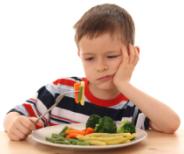 НЕТ РЕЖИМА
 ПРИЕМА ПИЩИ
80%
ЗАБОЛЕВАНИЯ ЖЕЛУДОЧНО-КИШЕЧНОГО ТРАКТА У ШКОЛЬНИКОВ
ОСНОВНЫЕ ПРИЧИНЫ  РАЗВИТИЯ ЗАБОЛЕВАНИЙ ЖКТ  У ШКОЛЬНИКОВ
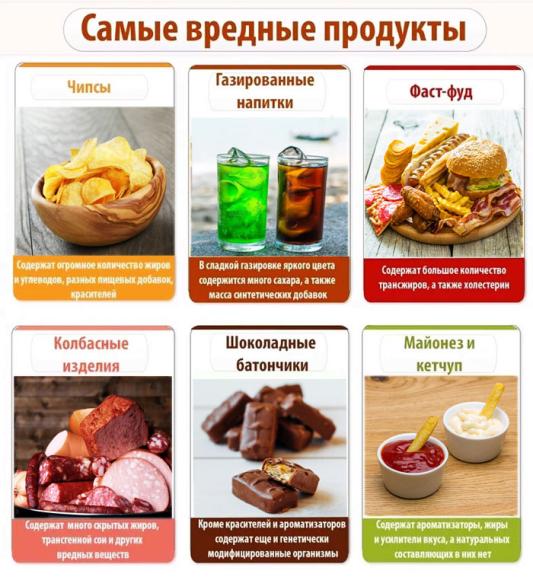 ОСОБЕННОСТИ СОВРЕМЕННОГО ПИТАНИЯ  ДЕТЕЙ И ПОДРОСТКОВ
-Снижение качества традиционных продуктов для детского питания, что приводит к повышению в рационе удельного веса «искусственной» пищи, т.е. содержащей  химические вещества (консерванты,  пищевые добавки, ароматизаторы и красители) (сосиски, колбасы, кетчуп, майонез
-Нездоровая, «вредная» пища — это своеобразная химическая обработка органов пищеварения
- Дети, которые часто едят такую пищу, не получают витаминов, что приводит к нарушению обмена веществ
ЗАБОЛЕВАНИЯ ЖЕЛУДОЧНО-КИШЕЧНОГО ТРАКТА У ШКОЛЬНИКОВ
ОСНОВНЫЕ ПРИЧИНЫ  РАЗВИТИЯ ЗАБОЛЕВАНИЙ ЖКТ  У ШКОЛЬНИКОВ
ПСИХО-СОМАТИЧЕСКИЙ ФАКТОР, 
СВЯЗАННЫЙ С ОБУЧЕНИЕМ В ШКОЛЕ
1. Чрезмерная интенсивность образовательного процесса (перегрузка учебного дня и учебной недели)
2. Стрессовая педагогическая тактика
3. Дефицит времени для усвоения информации
4. Увеличение и усложнение объема школьного образования
5. Повышенный объем домашних  и дополнительных заданий
6. Высокая наполняемость классов
7. Снижение физической активности 
8. Широкое распространение деструктивных форм школьного поведения (вредные привычки и др.)
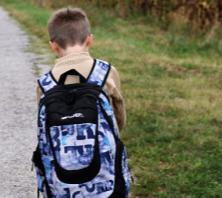 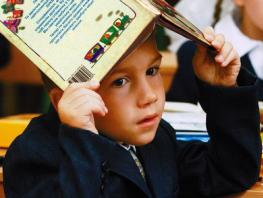 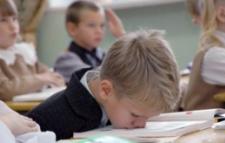 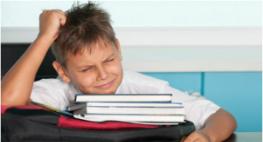 У 40-50% детей заболевания пищеварительной системы развиваются вследствие умственных перегрузок, эмоциональных стрессов
 Дефицит двигательной активности в младших классах-35-40%; в старших-75-85%
ЗАБОЛЕВАНИЯ ЖЕЛУДОЧНО-КИШЕЧНОГО ТРАКТА У ШКОЛЬНИКОВ
ОСНОВНЫЕ ПРИЧИНЫ  РАЗВИТИЯ ЗАБОЛЕВАНИЙ ЖКТ  У ШКОЛЬНИКОВ
НАСЛЕДСТВЕННОСТЬ
 выявляется в 30% случаев хронических патологий пищеварения у детей(гастрит, гастродуоденит, язвенная болезнь, неспецифический язвенный колит).

Предрасположенность к болезням ЖКТ  носит наследственный характер
Особенности конституции тела и внутренних органов можно унаследовать, ведь геномом и обусловлено внешнее сходство близких родственников
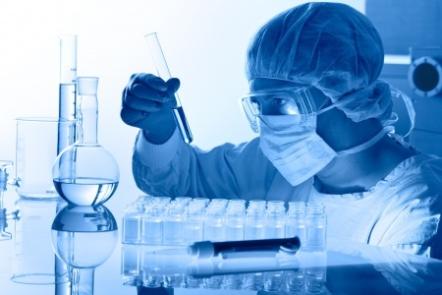 По разным данным, от 20% до 40% детей с гастритом имеют родителей или ближайших родственников, страдающих этим же заболеванием
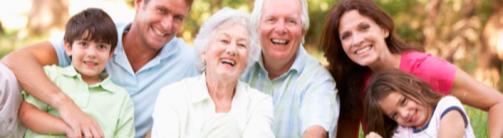 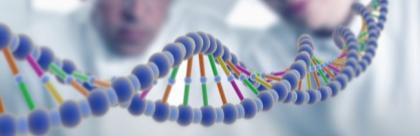 ЗАБОЛЕВАНИЯ ЖЕЛУДОЧНО-КИШЕЧНОГО ТРАКТА У ШКОЛЬНИКОВ
ОСНОВНЫЕ ПРИЧИНЫ  РАЗВИТИЯ ЗАБОЛЕВАНИЙ ЖКТ  У ШКОЛЬНИКОВ
«ВРЕДНЫЕ» ПРИВЫЧКИ
-Вредные пищевые привычки, привитые детям родителями
-Неблагоприятный семейный микроклимат
-Нарушение условий жизни ребёнка (несоблюдение порядка, чистоты и гигиены)



        УПОТРЕБЛЕНИЕ АЛКОГОЛЯ
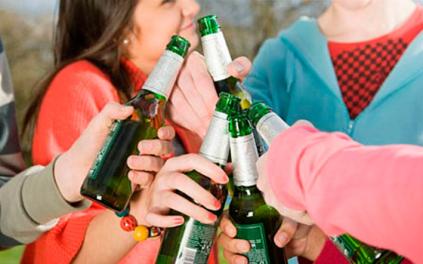 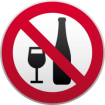 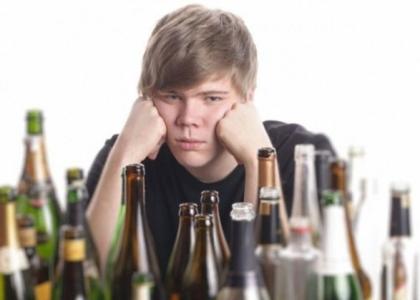 вызывает постоянное раздражение слизистых стенок органов пищеварения
развиваются гастрит, язва желудка и двенадцатиперстной кишки, гастродуоденит
- страдает микрофлора  кишечника
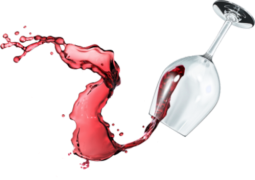 ЗАБОЛЕВАНИЯ ЖЕЛУДОЧНО-КИШЕЧНОГО ТРАКТА У ШКОЛЬНИКОВ
ОСНОВНЫЕ ПРИЧИНЫ  РАЗВИТИЯ ЗАБОЛЕВАНИЙ ЖКТ  У ШКОЛЬНИКОВ
КУРЕНИЕ В ШКОЛЬНОМ ВОЗРАСТЕ!

-Табачный дым  раздражает и нарушает работу слюнных желез, разрушает зубную эмаль .
 Вредный никотин попадает в пищевод и желудок, раздражая их стенки 
 Замедляется моторика желудка, что провоцирует застойные процессы в желудке, в результате создаются условия для развития язвенной болезни желудка и кишечника, гастрит.
 Возникают боли в животе, изжога, частые приступы икоты, кашель.
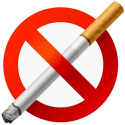 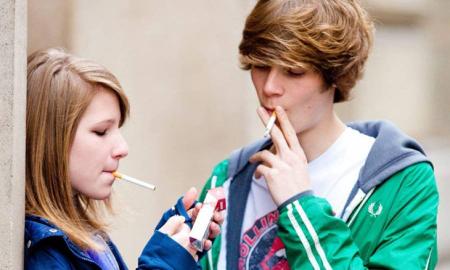 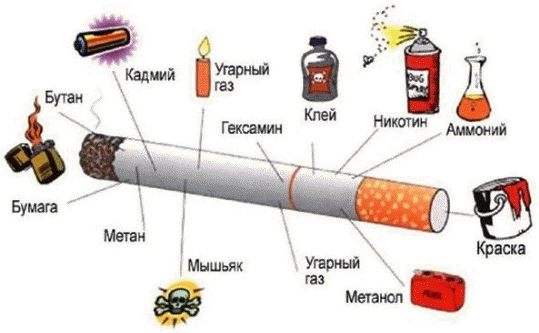 ЗАБОЛЕВАНИЯ ЖЕЛУДОЧНО-КИШЕЧНОГО ТРАКТА У ШКОЛЬНИКОВ
ОСНОВНЫЕ ПРИЧИНЫ  РАЗВИТИЯ ЗАБОЛЕВАНИЙ ЖКТ  У ШКОЛЬНИКОВ
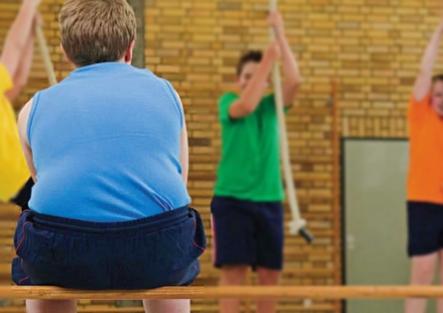 МАЛОПОДВИЖНЫЙ ОБРАЗ ЖИЗНИ (ГИПОДИНАМИЯ)
-Сниженная физическая активность
-Игнорирование любых физических нагрузок 
-Избыточная масса тела
-Недоразвитость мускулатуры и скелета-Отсутствие прогулок на свежем воздухе
-Долгое пребывание в однообразной позе -  сидячем/лежачем положении
 (с компьютером, планшетом, телефоном)
ГИПОДИНАМИЯ ВРЕДИТ 
ДЕТСКОМУ ОРГАНИЗМУ!
-провоцирует задержку пищи в области желудка
усиливает процессы гниения 
нарушает функционирование кишечника
-снижает сопротивляемость возбудителям инфекционных болезней
 -заболевания могут приобретать хроническое течение
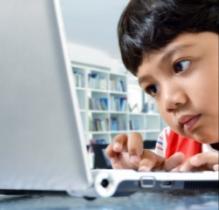 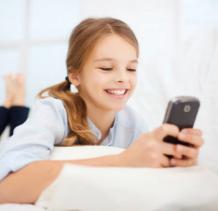 ЗАБОЛЕВАНИЯ ЖЕЛУДОЧНО-КИШЕЧНОГО ТРАКТА У ШКОЛЬНИКОВ
ОСНОВНЫЕ ПРИЧИНЫ  РАЗВИТИЯ ЗАБОЛЕВАНИЙ ЖКТ  У ШКОЛЬНИКОВ
БЕСКОНТРОЛЬНОЕ И  НЕРАЦИОНАЛЬНОЕ ИСПОЛЬЗОВАНИЕ ЛЕКАРСТВЕННЫХ ПРЕПАРАТОВ
ПОДРЫВАЕТ БИОЛОГИЧЕСКУЮ РАБОТУ ЖЕЛУДОЧНО-КИШЕЧНОГО ТРАКТА
-Способствуют выработке соляной кислоты
-Ослабляют защитный барьер  желудка
Медикаментозные препараты (антибиотики, обезболивающие) уничтожают полезную микрофлору и обладают разъедающим действием 
Вызывают разрушение эмали зубов, стоматит, желудочно-кишечные расстройства раздражение слизистой оболочки, нарушение пищеварения и т. д.
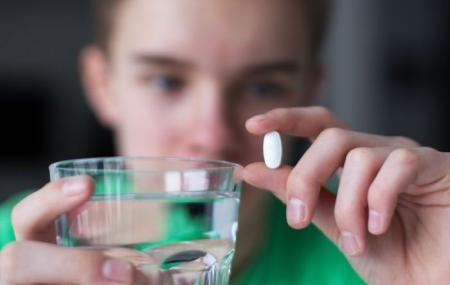 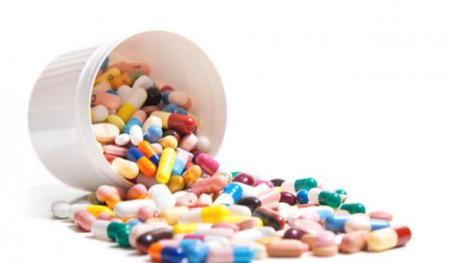 Важно помнить, что принимать любые лекарственные средства необходимо исключительно по назначению врача, строго соблюдая  дозировку!
ЗАБОЛЕВАНИЯ ЖЕЛУДОЧНО-КИШЕЧНОГО ТРАКТА У ШКОЛЬНИКОВ
ОСНОВНЫЕ ПРИЧИНЫ  РАЗВИТИЯ ЗАБОЛЕВАНИЙ ЖКТ  У ШКОЛЬНИКОВ
АЛЛЕРГИЧЕСКИЕ РЕАКЦИИ 
-Аллергия и кишечник имеют самую тесную и непосредственную взаимосвязь
-Именно в органах желудочно-кишечного тракта находятся более 70% всех иммуномодулирующих клеток организма
-Если кишечник не работает должным образом, это может стать причиной возникновения разнообразных аллергических реакций, и наоборот – любая аллергия негативно сказывается на работе органов желудочно-кишечного тракта
-Нарушение баланса микрофлоры в кишечнике – дисбактериоз — становится основной причиной аллергических заболеваний
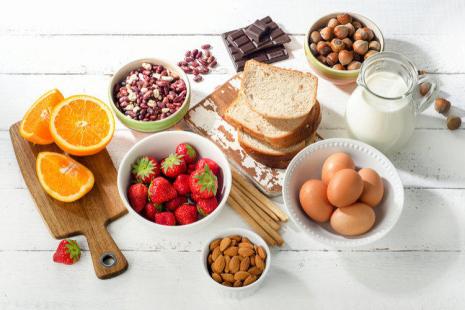 Микробы в кишечнике — первопричина аллергии
 Пищевые аллергии  вызывают аллергический гастрит
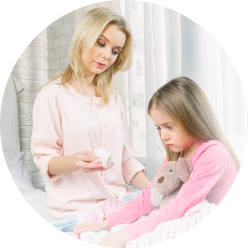 Предрасположенность ребенка к пищевой аллергии, сопровождающаяся поражением желудочно-кишечного тракта, увеличивает вероятность инфицирования Helicobacterpilori
ЗАБОЛЕВАНИЯ ЖЕЛУДОЧНО-КИШЕЧНОГО ТРАКТА У ШКОЛЬНИКОВ
ПРОФИЛАКТИКА ЗАБОЛЕВАНИЙ ЖКТ  У ШКОЛЬНИКОВ
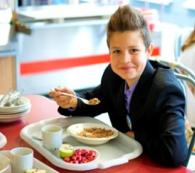 В связи с ростом заболеваемости желудочно-кишечного тракта среди детей и подростков, важными являются:
Организация  правильного сбалансированного питания
 Ведение здорового образа жизни,   повышение иммунитета
 Своевременное и качественное профилактическое и диспансерное наблюдение
Современные  схемы лечения заболеваний ЖКТ на ранних этапах 
Плановые медицинские осмотры
      детей и подростков
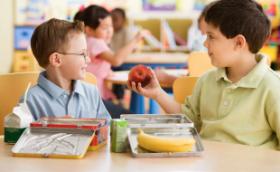 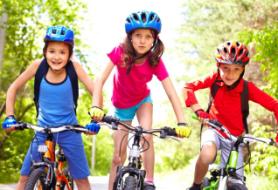 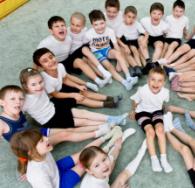 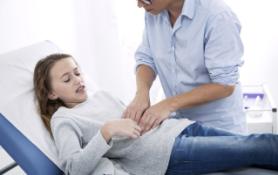 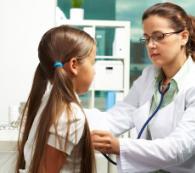 ЗАБОЛЕВАНИЯ ЖЕЛУДОЧНО-КИШЕЧНОГО ТРАКТА У ШКОЛЬНИКОВ
ПРОФИЛАКТИКА ЗАБОЛЕВАНИЙ ЖКТ  У ШКОЛЬНИКОВ
СОБЛЮДЕНИЕ РЕЖИМА ПИТАНИЯ
-Рациональное и регулярное питание 4-5 раз в
день с интервалами  3,5 часа 
-Питаться в меру: не голодать/не переедать/
не есть  всухомятку
-Важно есть не спеша, тщательно пережевывая 
пищу,  не есть «на ходу», во время чтения или у 
телевизора
-Способ приготовления блюд – на  пару,  тушение, 
варение
-Соблюдать температурный режим (вся пища в 
момент еды должны быть  теплой)
- Приемы пищи должны проходить в одно время
 Следует четко определить время завтрака,
обеда и ужина, а также перекусов 
 -Завтрак и обед должны быть 
наиболее энергетически ценными и 
обеспечивать в сумме около 60% от 
дневной калорийности. 
Ужинать ребенок должен максимум 
за 2 часа до  сна
-Важно соблюдать обильный питьевой режим
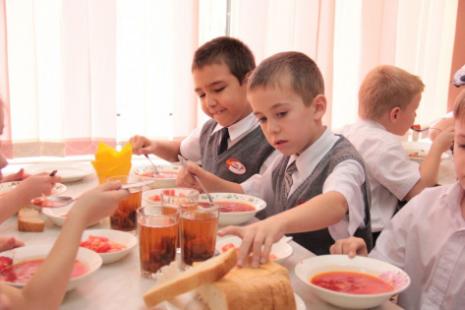 ШКОЛЬНИКАМ ОЧЕНЬ ВАЖНО ЕСТЬ СУП:
-улучшает пищеварение
- помогает набраться сил
 -быстро усваивается
-повышает аппетит
-регулирует водно-солевой баланс
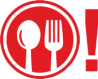 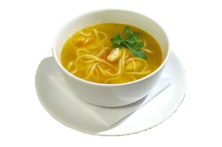 ЗАБОЛЕВАНИЯ ЖЕЛУДОЧНО-КИШЕЧНОГО ТРАКТА У ШКОЛЬНИКОВ
ПРОФИЛАКТИКА ЗАБОЛЕВАНИЙ ЖКТ  У ШКОЛЬНИКОВ
2. РАЗНООБРАЗНЫЙ 
СБАЛАНСИРОВАННЫЙ РАЦИОН
ПИТАНИЯ
-включение в рацион продуктов, 
содержащих  белки, жиры, углеводы,
 витамины,  минералы
- употребление мяса, рыбы,
 молочных продуктов, зелени
-самые оптимальные напитки для 
ребенка школьного возраста – вода и
 молоко 
-ежедневное употребление 
 клетчатки (овощи, фрукты, каши)
-ограничение/отказ от газированных
 напитков и «вредных продуктов», 
сладостей, выпечки
-безопасное  питание
(отказ от употребления жареной, 
жирной,  копченой, сладкой, 
солёной еды)
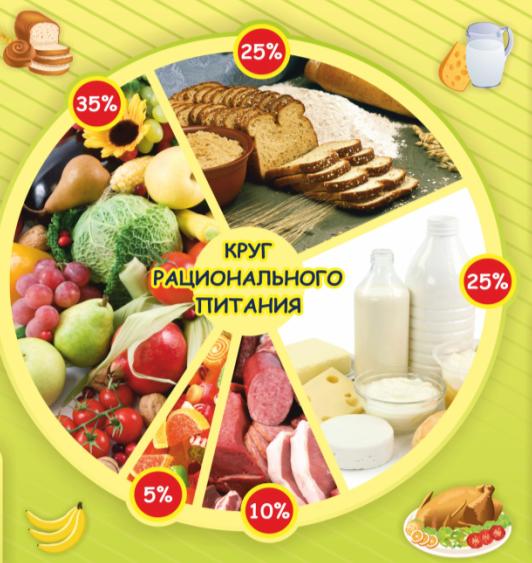 ЗАБОЛЕВАНИЯ ЖЕЛУДОЧНО-КИШЕЧНОГО ТРАКТА У ШКОЛЬНИКОВ
ПРОФИЛАКТИКА ЗАБОЛЕВАНИЙ ЖКТ  У ШКОЛЬНИКОВ
3. СОБЛЮДЕНИЕ ШКОЛЬНИКАМИ
 ПРАВИЛ  ЛИЧНОЙ ГИГИЕНЫ - 
МОЩНОГО ИНСТРУМЕНТА ЗАЩИТЫ
 ОТ БАКТЕРИЙ
-закрепить навык тщательного  мытья
рук с мылом( после школы,
посещения общественных  мест, 
поездок в транспорте, посещения
туалета, перед едой)
-следить за аккуратным видом  и 
чистотой ногтей
-закрепить навык ежедневной 
гигиены полости рта (чистка зубов
 утром и вечером,  полоскание рта
 после приема пищи)
-не употреблять в пищу немытые 
фрукты и овощи , пить кипяченную 
воду
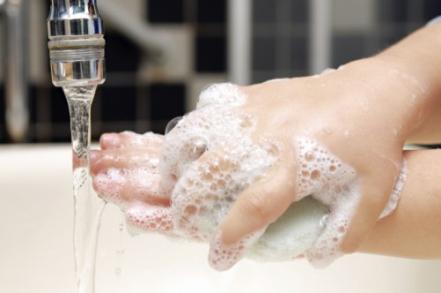 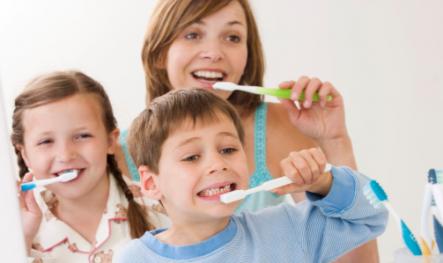 ЗАБОЛЕВАНИЯ ЖЕЛУДОЧНО-КИШЕЧНОГО ТРАКТА У ШКОЛЬНИКОВ
ПРОФИЛАКТИКА ЗАБОЛЕВАНИЙ ЖКТ  У ШКОЛЬНИКОВ
4. ЗДОРОВЫЙ ОБРАЗ ЖИЗНИ
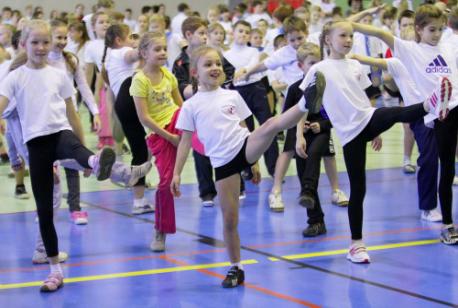 -ЗАКАЛИВАНИЕ ОРГАНИЗМА  /УТРЕННЯЯ
 ГИМНАСТИКА

-ДОСТАТОЧНАЯ ДВИГАТЕЛЬНАЯ 
АКТИВНОСТЬ в течение дня

-ПРАВИЛЬНАЯ ОРГАНИЗАЦИЯ 
СВОБОДНОГО ОТ ШКОЛЫ ВРЕМЕНИ 
(ОТДЫХ): спорт, хобби, чтение, прогулки, 
общение и т.д.)

-РАЗНООБРАЗИЕ  ФИЗИЧЕСКОЙ НАГРУЗКИ 
(ходьба, бег, плавание, теннис, езда на 
велосипеде и др.)

-ОТКАЗ ОТ ВРЕДНЫХ ПРИВЫЧЕК И 
ФОРМИРОВАНИЕ СТОЙКОГО 
НЕГАТИВНОГО  ОТНОШЕНИЯ К 
РАЗЛИЧНЫМ ЗАВИСИМОСТЯМ
(в том числе «игромании»)
СПОРТ И ПОДВИЖНОСТЬ УМЕНЬШАЮТ СТРЕССОВЫЙ КОЭФФИЦИЕНТ
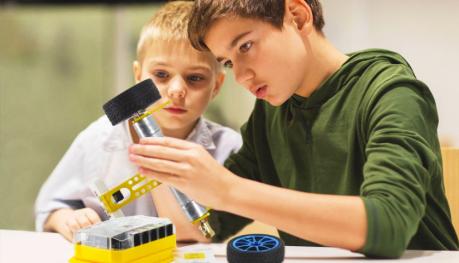 ЗАБОЛЕВАНИЯ ЖЕЛУДОЧНО-КИШЕЧНОГО ТРАКТА У ШКОЛЬНИКОВ
ПРОФИЛАКТИКА ЗАБОЛЕВАНИЙ ЖКТ  У ШКОЛЬНИКОВ
5. БЛАГОПРИЯТНЫЙ ПСИХОЛОГИЧЕСКИЙ
 КЛИМАТ В СЕМЬЕ И ДЕТСКО-ШКОЛЬНОМ
 КОЛЛЕКТИВЕ:
-Мотивация в семье вести здоровый 
образ жизни

-Снижение психоэмоциональных 
нагрузок, перенапряжения,  стрессовых
 ситуаций  в школе и  дома

-Уменьшение (регулирование) 
количества  времени,  проведенного с 
гаджетами
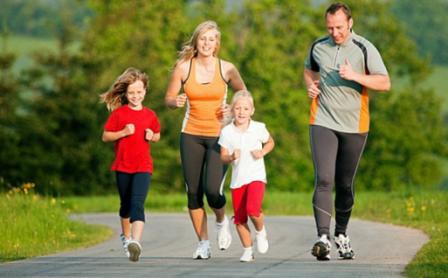 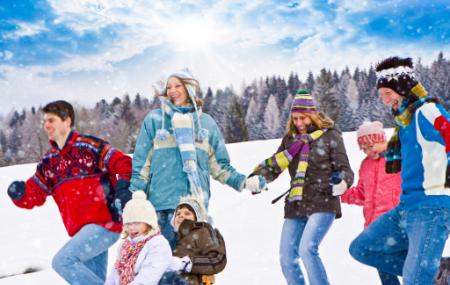 Чтобы ребенок умел самостоятельно качественно и без труда организовать свой отдых, родителям нужно всемерно расширять его кругозор, воспитывать  так, чтобы он чувствовал себя самодостаточным, независимым от воли, внимания других. Тогда в свободное время он никогда не будет скучать или тратить его бездарно.
ЗАБОЛЕВАНИЯ ЖЕЛУДОЧНО-КИШЕЧНОГО ТРАКТА У ШКОЛЬНИКОВ
ПРОФИЛАКТИКА ЗАБОЛЕВАНИЙ ЖКТ  У ШКОЛЬНИКОВ
Направления работы школы по укреплению здоровья школьников
(в соответствии с ФГОС):
-создание условий сохранения здоровья 
школьников на период их обучения
-формирование культуры здорового образа
 жизни, умений и навыков
-профилактика вредных привычек, 
различных заболеваний
-внеклассная спортивная и физкультурно-
 оздоровительная работа
-реализация просветительской работы с 
родителями по вопросам ЗОЖ
-формирование комфортной 
здоровьесберегающей образовательной 
среды
- формирование у школьников 
представлений о здоровом  питании, 
полезных продуктах, правильном 
режиме дня
6.УЧАСТИЕ ШКОЛЬНЫХ СЛУЖБ, 
ПЕДАГОГИЧЕСКИХ РАБОТНИКОВ  В  
УКРЕПЛЕНИИ  ЗДОРОВЬЯ 
ОБУЧАЮЩИХСЯ
В современных школах действует 
комплексная  программа  формирования
культуры  здорового и  безопасного образа
жизни школьников
Работают службы сопровождения образовательного процесса:
психолого-социально-педагогическая служба
 пришкольные досуговые/ физкультурно-оздоровительные центры
 центры внешкольной работы
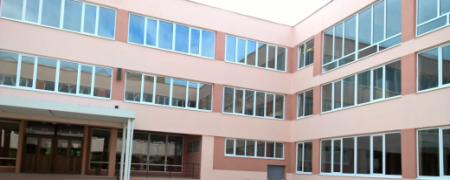 ЗАБОЛЕВАНИЯ ЖЕЛУДОЧНО-КИШЕЧНОГО ТРАКТА У ШКОЛЬНИКОВ
ПРОФИЛАКТИКА ЗАБОЛЕВАНИЙ ЖКТ  У ШКОЛЬНИКОВ
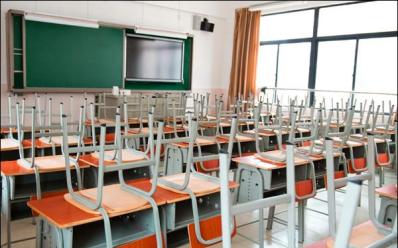 7. СТРОГОЕ СОБЛЮДЕНИЕ САНИТАРНО-
ГИГИЕНИЧЕСКИХ НОРМ ДОМА, В
 ШКОЛЕ, МЕСТАХ ОБЩЕСТВЕННОГО
 ПОЛЬЗОВАНИЯ, КРУЖКАХ, СЕКЦИЯХ И Т.Д.

-БЕЗОПАСНАЯ ШКОЛЬНАЯ СРЕДА (где 
школьники проводят 70%  бодрствования)
должна быть организована  в соответствии
с нормами  Сан ПиН

-ГИГИЕНИЧЕСКОЕ  ВОСПИТАНИЕ  
ШКОЛЬНИКОВ В УЧЕБНЫХ УЧРЕЖДЕНИЯХ/
ВОВЛЕЧЕНИЕ В ОБЩЕСТВЕННУЮ РАБОТУ по
 охране и  укреплению здоровья, 
поддержанию  гигиенического режима в 
школе и семье
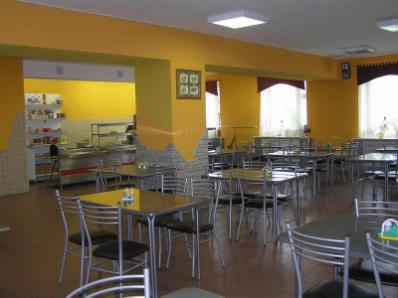 ЗАБОЛЕВАНИЯ ЖЕЛУДОЧНО-КИШЕЧНОГО ТРАКТА У ШКОЛЬНИКОВ
ПРОФИЛАКТИКА ЗАБОЛЕВАНИЙ ЖКТ  У ШКОЛЬНИКОВ
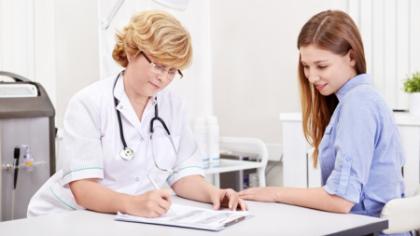 8. МЕРЫ ИНДИВИДУАЛЬНОЙ 
ПРОФИЛАКТИКИ (уровень родительской
 ответственности)
-Своевременное обследование 
школьников у врача- специалиста при
возникновении  неприятных симптомов
заболеваний

-Своевременная терапия 
инфекционных, вирусных  заболеваний,
хронических процессов  в организме

-Лечение кариеса  зубов

-Грамотное и обоснованное 
применение медикаментов 
(по  назначению врача)

-Отказ от самолечения
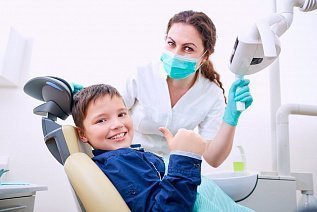 ЗАБОЛЕВАНИЯ ЖЕЛУДОЧНО-КИШЕЧНОГО ТРАКТА У ШКОЛЬНИКОВ
ПРОФИЛАКТИКА ЗАБОЛЕВАНИЙ ЖКТ  У ШКОЛЬНИКОВ
ЗДОРОВЬЕ ШКОЛЬНИКОВ- ГОСУДАРСТВЕННАЯ ЗАДАЧА
Регулирующие/Контролирующие органы:
Министерство здравоохранения
 Центр медицинской профилактики
 Территориальный фонд обязательного медицинского страхования 
 Министерство образования и науки
 Министерство физической культуры и спорта
 Управление образования
 Администрации города
 Санэпиднадзор
 Роспотребнадзор
 УМВД России
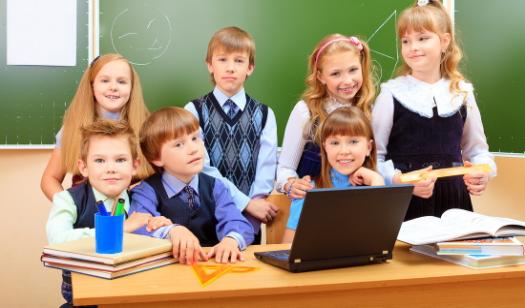 С каким запасом здоровья вступят дети во взрослую жизнь  во многом зависит от эффективности совместной работы органов власти всех уровней, заинтересованных ведомств, институтов гражданского общества, семьи.